Mobile Device & Communication Technologies Evaluation and Assessment
CPET 565
Homework 1
Andrew Repp, Kyle Blevins, and Richard Adeyemo
1. What effect will smart mobile devices have on mid-sized (service) enterprises in the next 5 years?
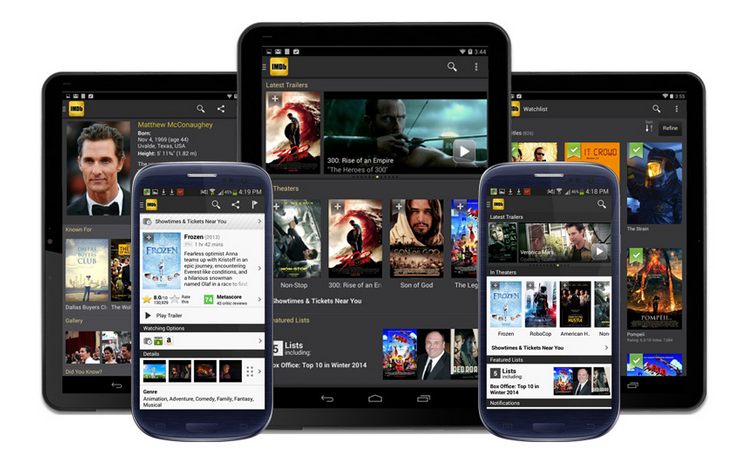 Networking
Wireless and other network infrastructure planning
Bandwidth Effects
BYOD Policies
Decrease purchases of traditional desktops
Mobile devices will outnumber desktop and laptop computers
Mobile Device Management (MDM)
Security
Increased security risks from mobile data across networks
Lost or stolen devices
Web-Enabled Applications
Mobile workspace expected with cloud services and web connected ERPs
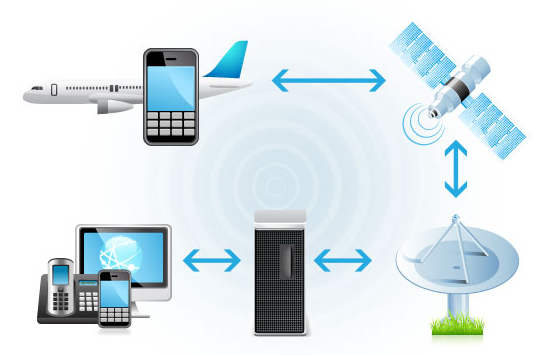 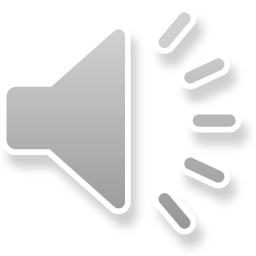 2
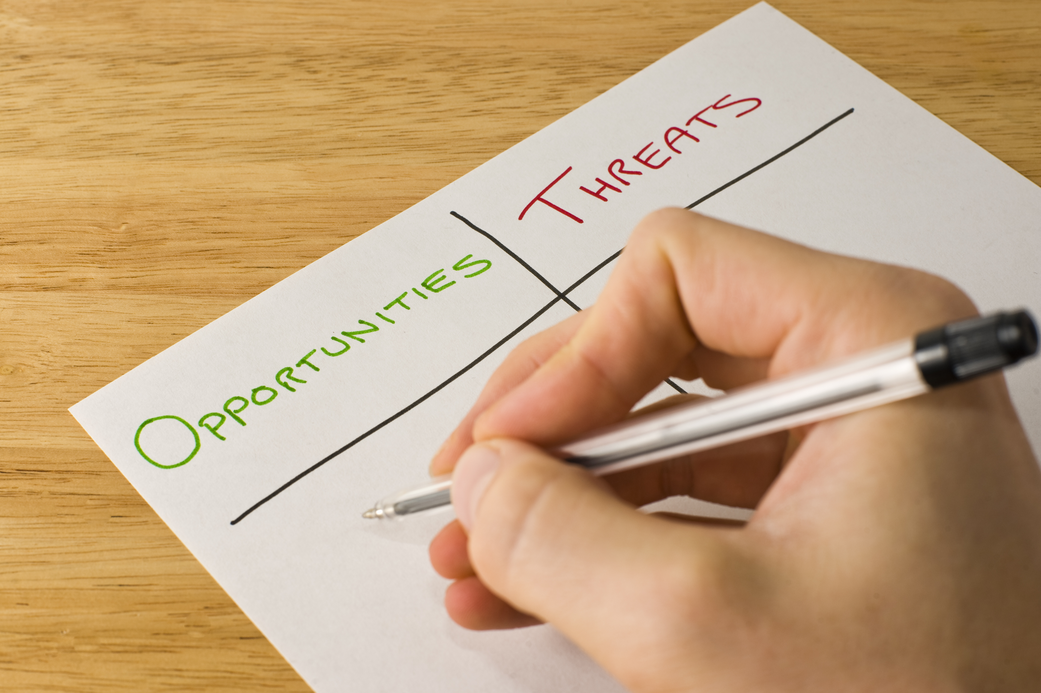 Mobile ComputingSWOT Analysis
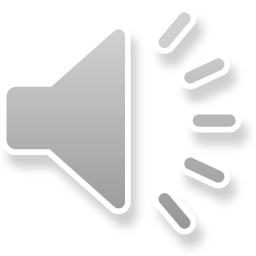 3
Strategic Plan
Increase capabilities of the wireless infrastructure and server architecture (including mobile device management).
Develop the device policies and standards.
Train end users on devices and policies.
Increase the number of web-enabled applications.
Review security and policy and adjust as needed.
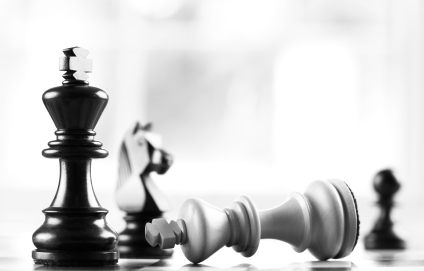 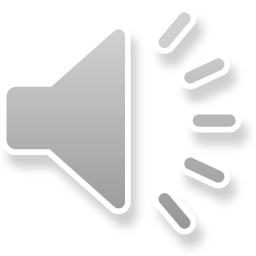 4
Decision cost effect
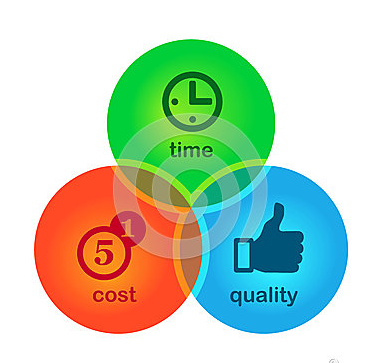 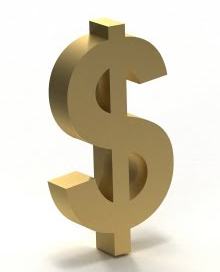 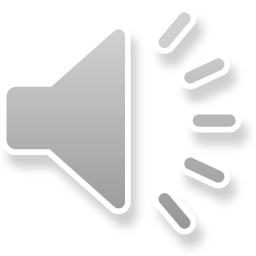 5
Decision cost effect
I.T infrastructure Cost
Client Mobile Device consideration cost (Sale Device automation)
Manufacturing Cost
Client side software cost
Device communication cost
Cost of Link speed upgrade cost
Network devices such as switches and routers upgrade cost
Server Machine upgrade cost
Server software cost
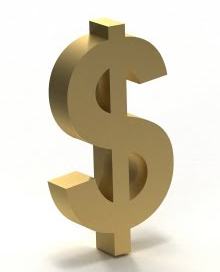 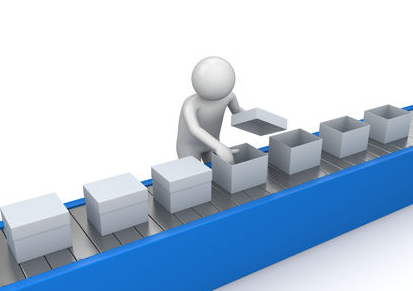 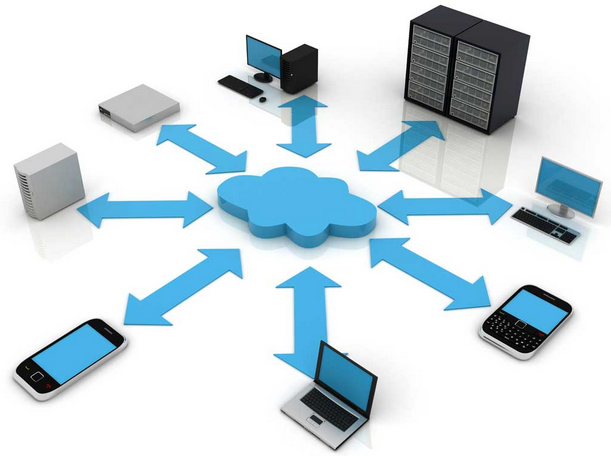 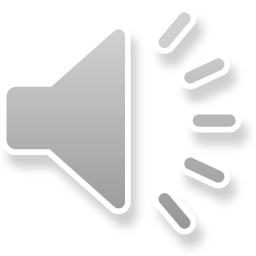 6
Decision cost effect
Migration Cost
Operational Cost
Operator salary
Maintenance/Repair cost
Emergency replacement cost
IT overhead cost
Logistic Cost
Implementation cost
Personnel Training cost
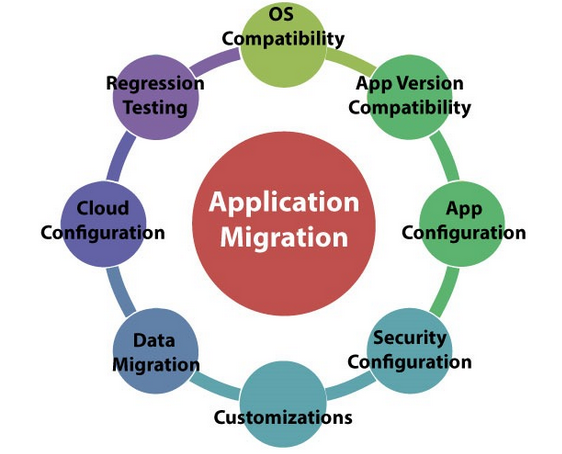 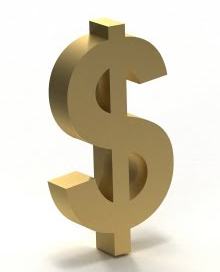 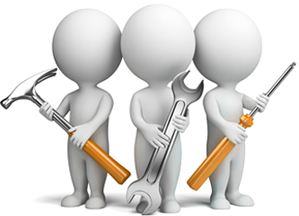 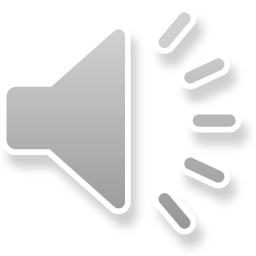 7
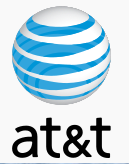 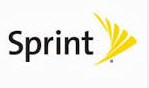 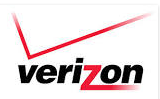 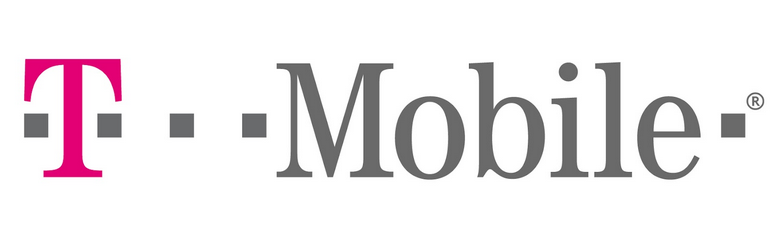 Technology, Services and Business
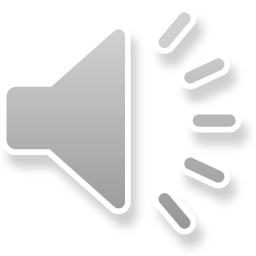 8
Comparison
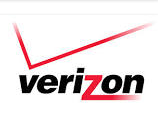 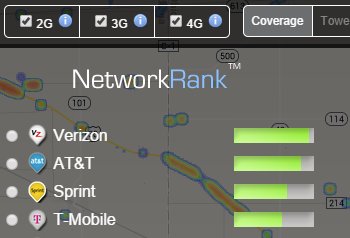 Verizon Wireless: 123.5 million (2014 Q2)
AT&T Mobility: 116.6 million (2014 Q2)
Sprint Corporation: 54.3 million (2014 Q2)
T-Mobile US: 50.5 million (2014 Q2)
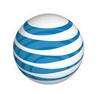 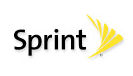 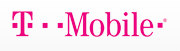 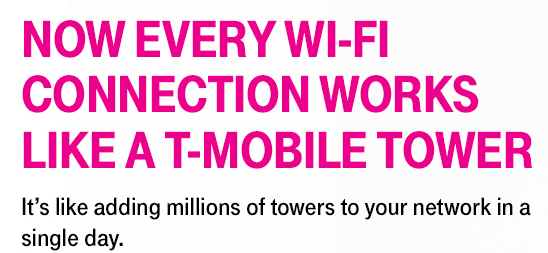 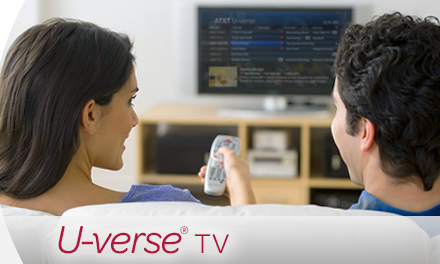 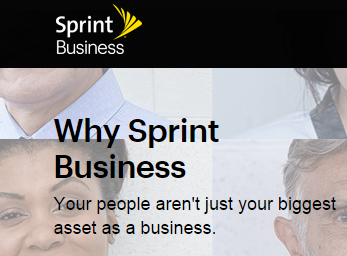 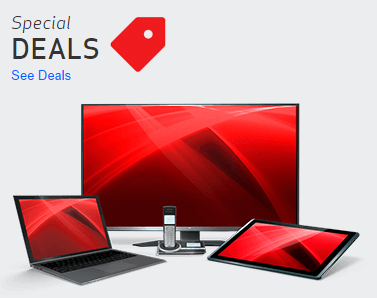 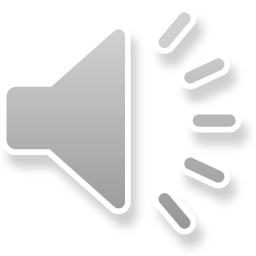 9
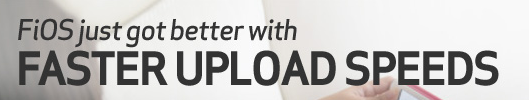 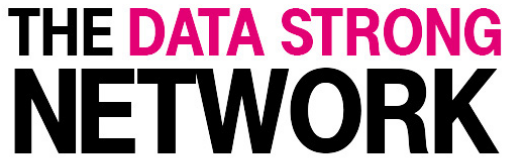 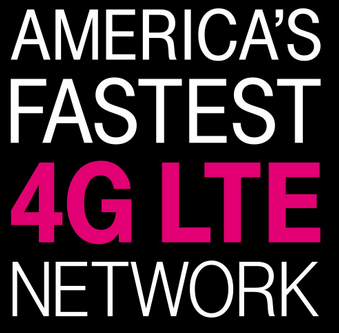 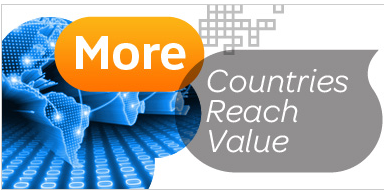 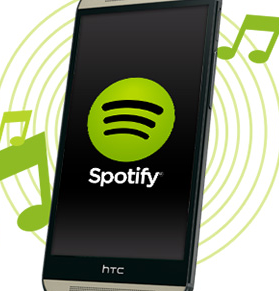 Overview
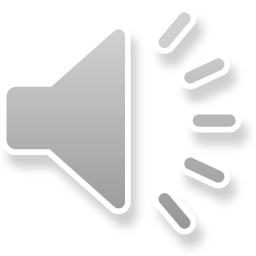 10
3. What technology should a company provide, with their headquarters in Chicago, in order to maximize their employees productivity and efficiency…
11
A. Employees who perform their office work at home most of the work week?
Laptop
 SmartPhone
 Personel Computer 
 Tablet
 Virtual Machine
VMware
 VSphere
 InfoBlox
 VPN
 Active Directory
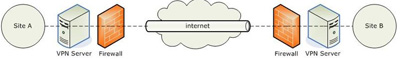 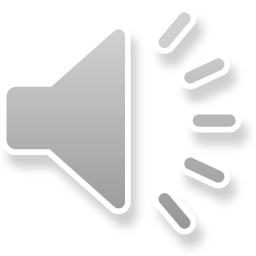 12
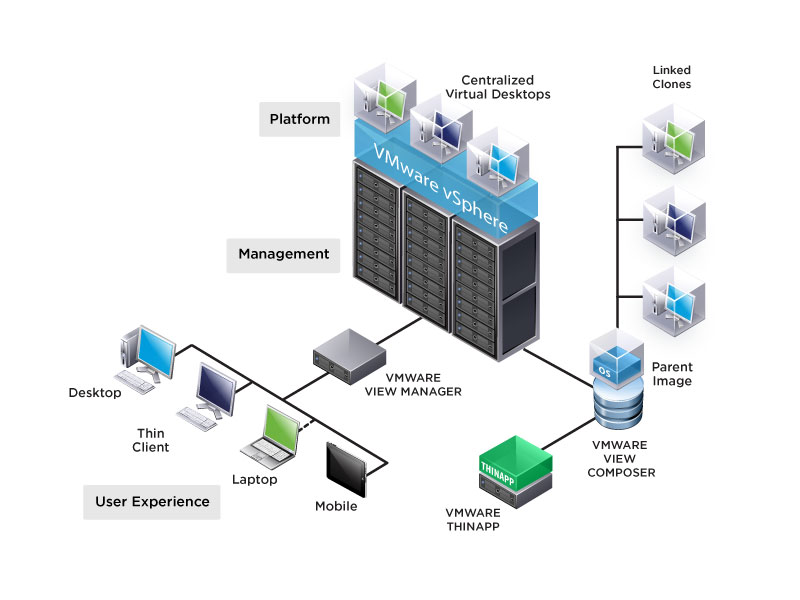 13
B. Technical staffs who spend most of their work time at a client site in New York city (commute weekly from Chicago to New York city)
Laptop, PC or Tablet
 Routers
 Switches
 Fiber-Optics
 ISP
 Active Directory
 WAN
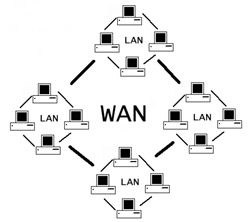 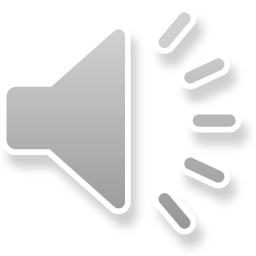 14
References
“AT&T Digital Media Solutions and Content Delivery | AT&T.” [Online]. Available: http://about.att.com/mediakit/digitalmedia. [Accessed: 18-Sep-2014].
 A. 8 and 2014, “Grading the top U.S. wireless carriers in the second quarter of 2014,” FierceWireless. [Online]. Available: http://www.fiercewireless.com/special-reports/grading-top-us-wireless-carriers-second-quarter-2014. [Accessed: 22-Sep-2014].
“United States Cell Coverage Map.” [Online]. Available: http://opensignal.com/coverage-maps/US/. [Accessed: 22-Sep-2014].
15